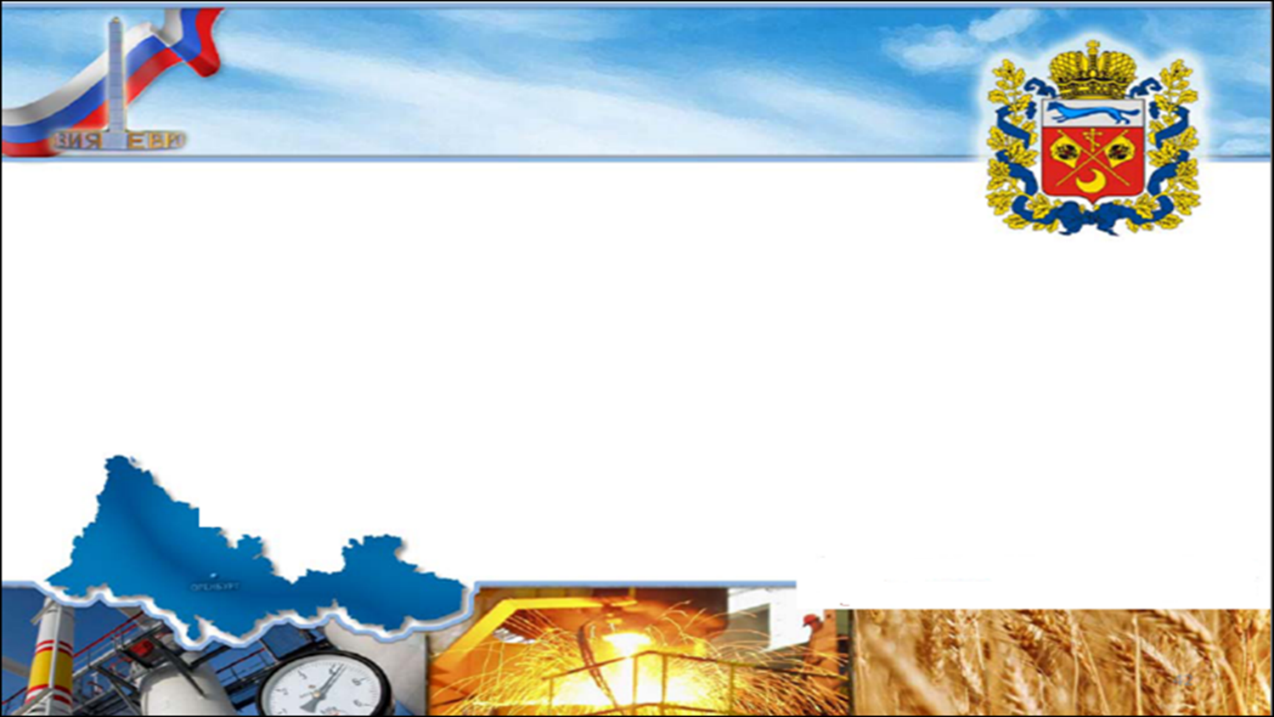 МИНИСТЕРСТВО ЗДРАВООХРАНЕНИЯ
ОРЕНБУРГСКОЙ ОБЛАСТИ
«О реализации пилотного проекта «Организация медицинской помощи в малых населенных пунктах Оренбургской области»
Современное состояние организации и планирования обучения специалистов со средним медицинским образованием в медицинских организациях Оренбургской области
Вице-губернатор – заместитель председателя Правительства
Оренбургской области по социальной политике – министр здравоохранения 
Савинова Татьяна Леонидовна
Володин Анатолий Владимирович
кандидат медицинских наук, главный специалист Министерства здравоохранения Оренбургской области по управлению сестринской деятельностью.
Володин Анатолий Владимирович
директор государственного автономного профессионального образовательного учреждения «Оренбургский областной медицинский колледж», главный внештатный специалист министерства здравоохранения Оренбургской области по управлению сестринской деятельностью, кандидат медицинских наук, доцент
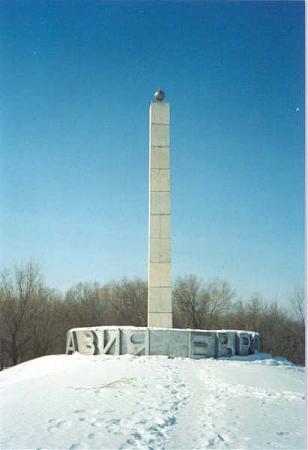 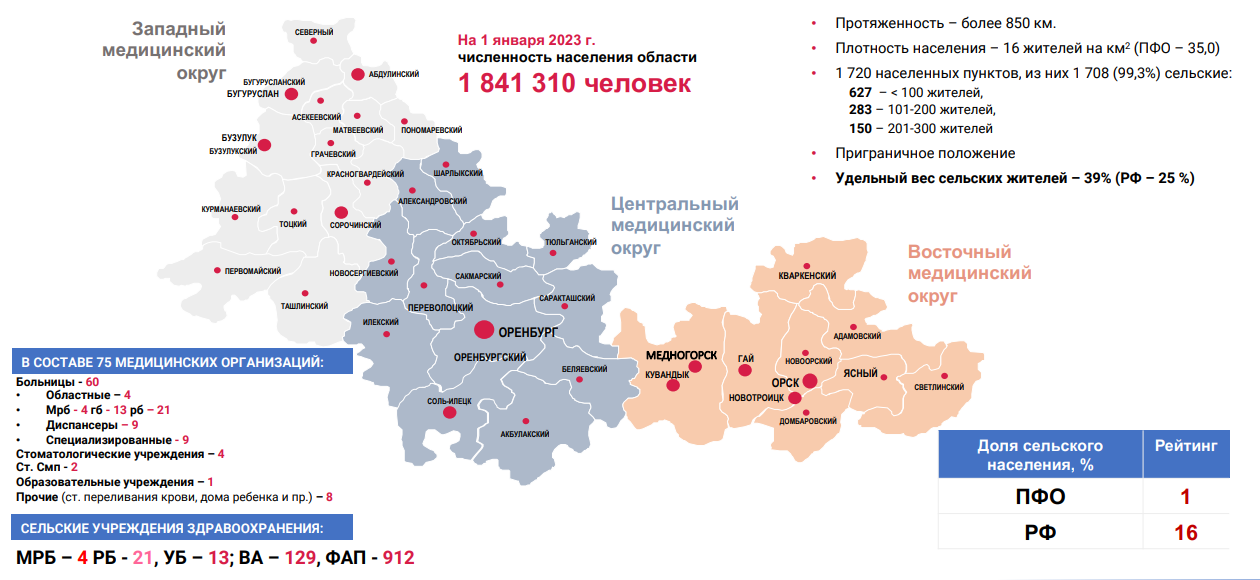 МАЛЫЕ НАСЕЛЕННЫЕ ПУНКТЫВ ОРЕНБУРГСКОЙ ОБЛАСТИ
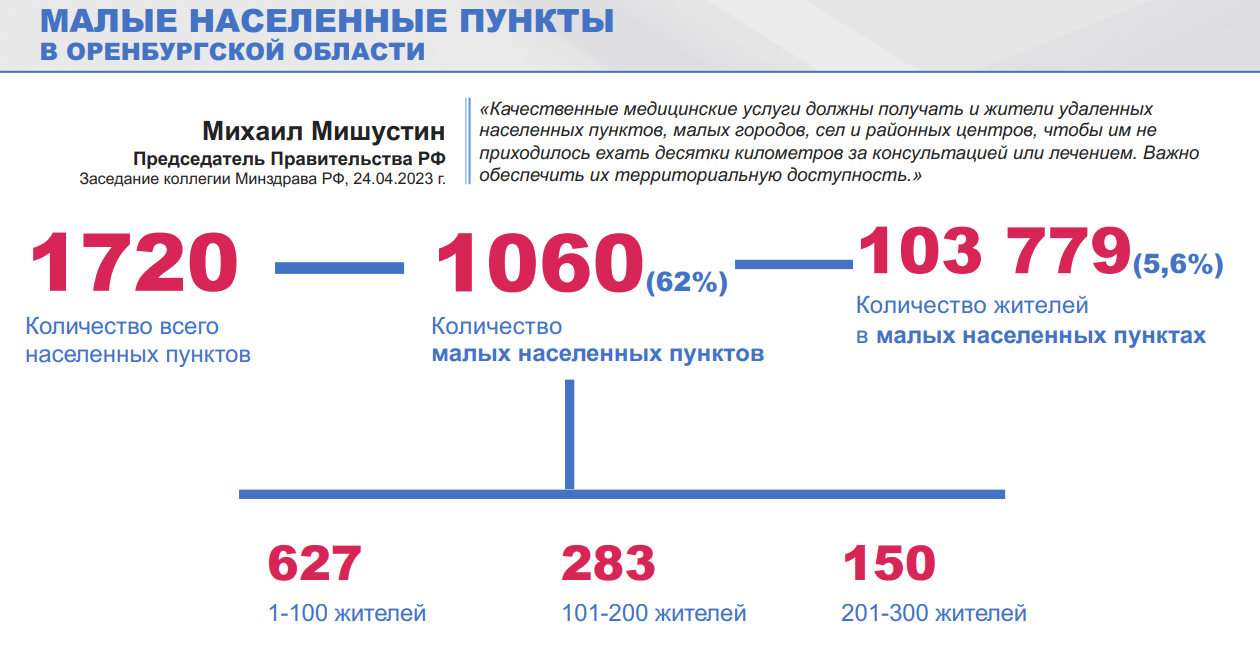 1720
1061(62%)
Общее количество 
Населенных пунктов
Малые населенные пункты
577
286
198
1-100 жителей
101-200 жителей
201-300 жителей
РАСПРЕДЕЛЕНИЕ НАСЕЛЕННЫХ ПУНКТОВ ПО ЧИСЛЕННОСТИ НАСЕЛЕНИЯ
В ТЕЧЕНИЕ ПОСЛЕДНИХ 5-ТИ ЛЕТ В ОБЛАСТИ ВОЗРОСЛО КОЛИЧЕСТВО МАЛОЧИСЛЕННЫХ НАСЕЛЕННЫХ ПУНКТОВ.
КАДРОВОЕ ОБЕСПЕЧЕНИЕ  ФЕЛЬДШЕРСКО-АКУШЕРСКИХ ПУНКТОВ В МЕДИЦИНСКИХ ОРГАНИЗАЦИЯХ ОРЕНБУРГСКОЙ ОБЛАСТИ
Укомплектованность средним медицинским персоналом фельдшерско-акушерских пунктов Оренбургской области (%) (на 01.01.2022 года)
Возрастной состав средних медицинских работников системы здравоохранения Оренбургской области  (на 01.01.2022 года)
Средний возраст средних медицинских работников системы здравоохранения Оренбургской области составляет -  41 ±4,4 лет.
Средний возраст средних медицинских работников системы здравоохранения Оренбургской области работающих на ФАП составляет - 48,8 ±4,0 лет.
Показатели уровня сертификации и аттестации  среднего медицинского персонала учреждений здравоохранения Оренбургской области работающих на ФАП (%) (на 01.09.2022год).
Доля среднего медицинского персонала учреждений здравоохранения Оренбургской области работающих на ФАП  в разрезе специальностей (на 01.09.2022год).
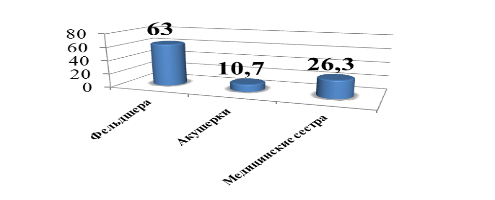 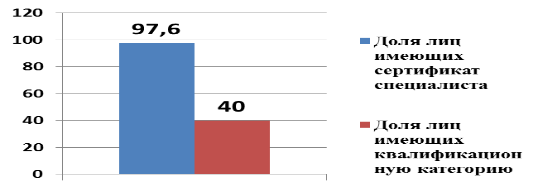 Нормативно-правовое регулирование
Приказ Министерства здравоохранения и социального развития РФ от 15 мая 2012 г. N 543н "Об утверждении Положения об организации оказания первичной медико-санитарной помощи взрослому населению" (с изменениями и дополнениями)
П. 7. Первичная медико-санитарная помощь оказывается:
1) амбулаторно, в том числе:
- в медицинской организации, оказывающей первичную медико-санитарную помощь, или ее подразделении по месту жительства (пребывания) пациента……
- по месту выезда мобильной медицинской бригады, в том числе для оказания медицинской помощи жителям населенных пунктов с преимущественным проживанием лиц старше трудоспособного возраста, либо расположенных на значительном удалении от медицинской организации и (или) имеющих плохую транспортную доступность с учетом климато-географических условий;…
П.11. В малочисленных населенных пунктах с числом жителей менее 100 человек, в том числе временных (сезонных), находящихся на значительном удалении от медицинских организаций или их структурных подразделений (более 6 км), медицинские организации, оказывающие первичную медико-санитарную помощь по территориально-участковому принципу, на территории обслуживания которых расположены такие населенные пункты, осуществляют организацию оказания первой помощи населению до прибытия медицинских работников при несчастных случаях, травмах, отравлениях и других состояниях и заболеваниях, угрожающих их жизни и здоровью с привлечением одного из домовых хозяйств (домовые хозяйства, оказывающие первую помощь, создаются из расчета не менее 1 домового хозяйства на каждый населенный пункт).
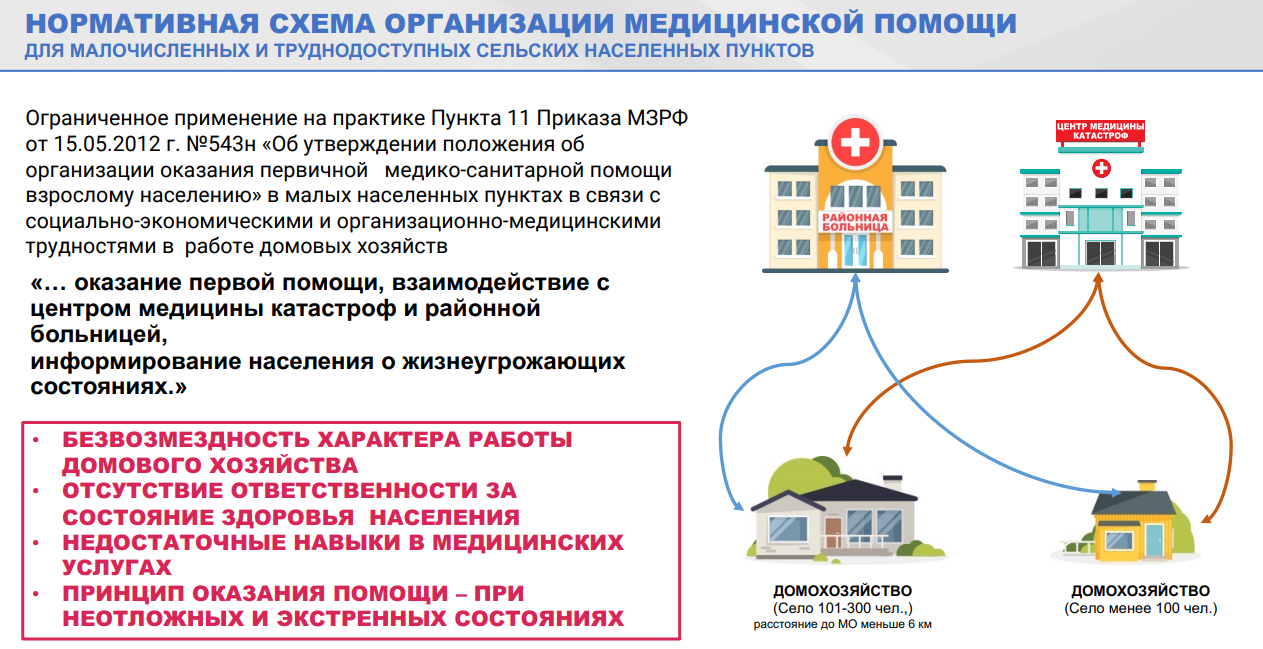 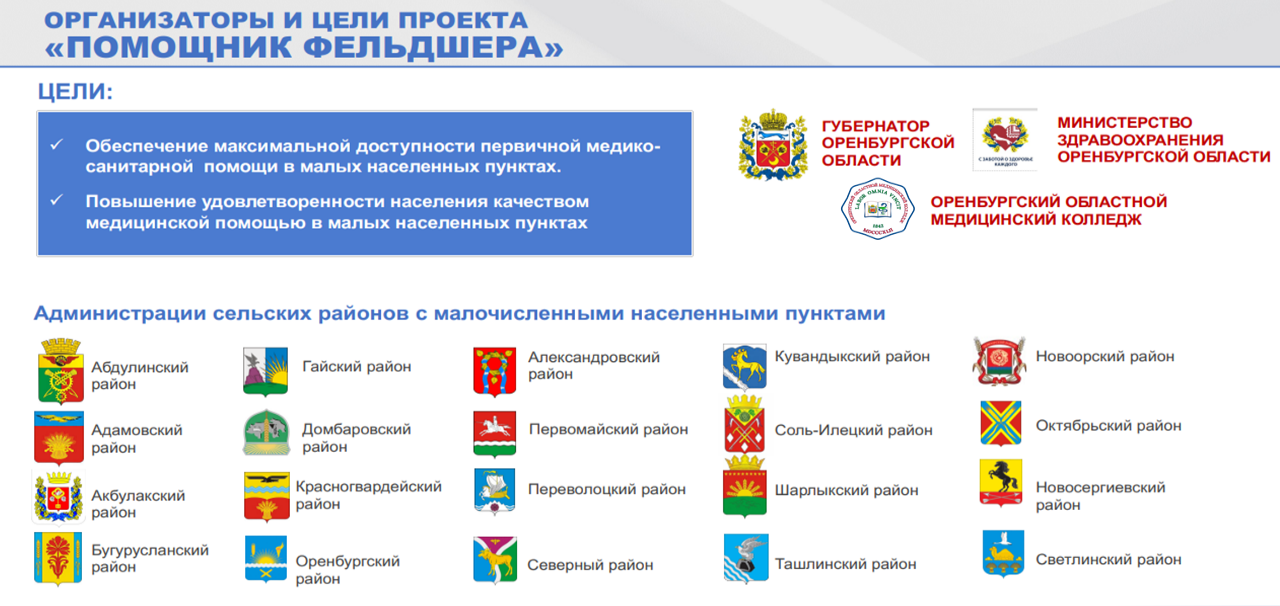 Нормативно-правовое регулирование
Приказ Министерства здравоохранения и социального развития РФ от 15 мая 2012 г. N 543н "Об утверждении Положения об организации оказания первичной медико-санитарной помощи взрослому населению" (с изменениями и дополнениями)
Рекомендуемые штатные нормативы фельдшерско-акушерского пункта/фельдшерского здравпункта
Нормативно-правовое регулирование
Приказ Министерства труда и социальной защиты РФ от 12 января 2016 г. №2н "Об утверждении профессионального стандарта "Младший медицинский персонал"
II. Описание трудовых функций, входящих в профессиональный стандарт (функциональная карта вида профессиональной деятельности)
Нормативно-правовое регулирование
Приказ Министерства труда и социальной защиты РФ от 12 января 2016 г. №2н "Об утверждении профессионального стандарта "Младший медицинский персонал"
Младшая медицинская сестра по уходу за больными
Модернизация программы профессионального обучения «Младшая медицинская сестра по уходу за больными»
Дополнительные компетенции к программе профессионального обучения «Младшая медицинская сестра по уходу за больными»
- методам систематического наблюдения за состоянием здоровья отдельных категорий граждан, имеющих право на получение государственной социальной помощи в виде набора социальных услуг; 
методике проведения подворной (поквартирной) переписи населения, проживающего на обслуживаемом участке;
- приобретение знаний необходимых для  проведения периодических медицинских осмотров работников (участие в проведении первого этапа диспансеризации); 
патронажу и осуществлению длительного ухода у маломобильных пациентов на дому;
методике выявления курящих лиц и лиц, избыточно потребляющих алкоголь, с высоким риском развития болезней, связанных с курением, алкоголем и с отравлением суррогатами алкоголя, осуществление санитарно-гигиенических и противоэпидемических мероприятий; 
методике санитарно-гигиеническое образования населения; 
правилам обеспечения лекарственными средствами для амбулаторного лечения граждан в рамках оказания государственной социальной помощи и граждан, имеющих право на получение лекарственных средств бесплатно;
навыкам оказания первой помощи населению до прибытия медицинских работников при несчастных случаях, травмах, отравлениях и других состояниях и заболеваниях, угрожающих их жизни и здоровью  оказание первой помощи до прибытия бригады скорой помощи с применением соответствующей укладки с последующей организацией медицинской эвакуации в медицинские организации или их подразделения, оказывающие специализированную медицинскую помощь в сопровождении медицинского работника ФАП либо бригадой скорой медицинской помощи.
ПИЛОТНЫЙ ПРОЕКТ «ОРГАНИЗАЦИЯ МЕДИЦИНСКОЙ ПОМОЩИ 
В МАЛЫХ НАСЕЛЕННЫХ ПУНКТАХ»
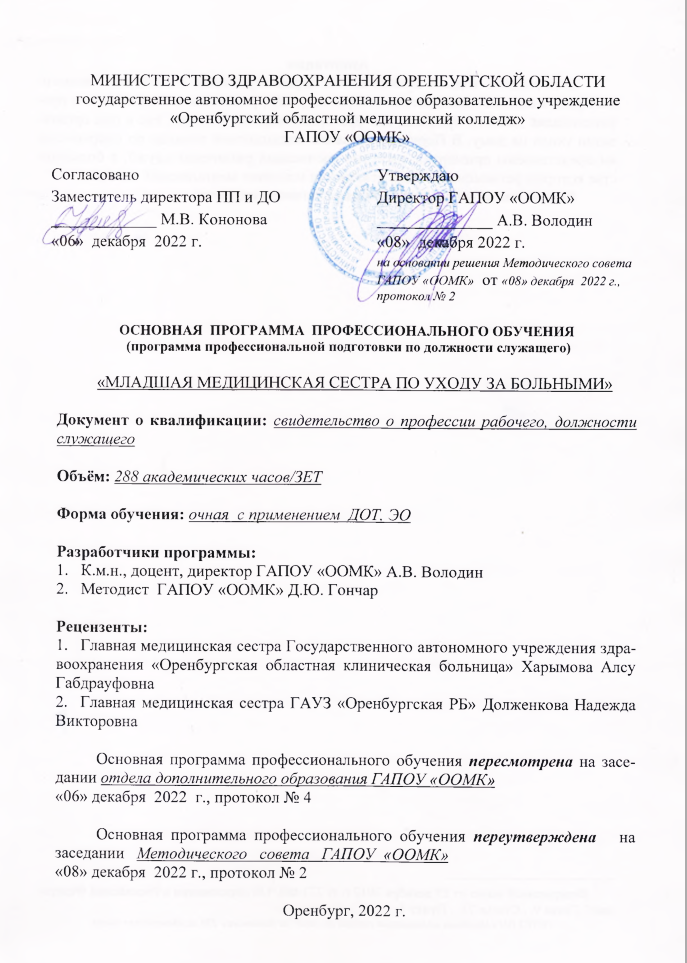 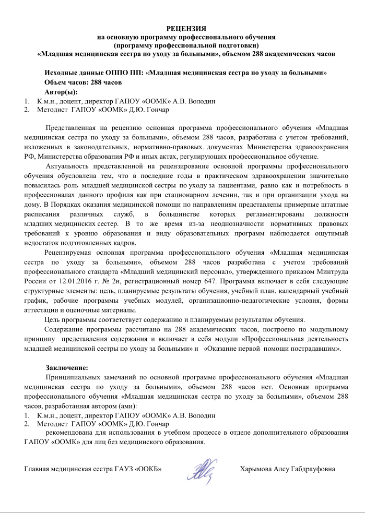 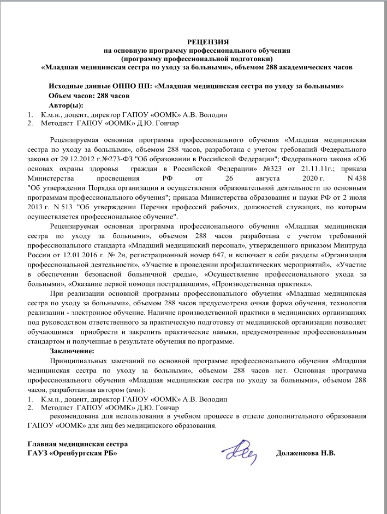 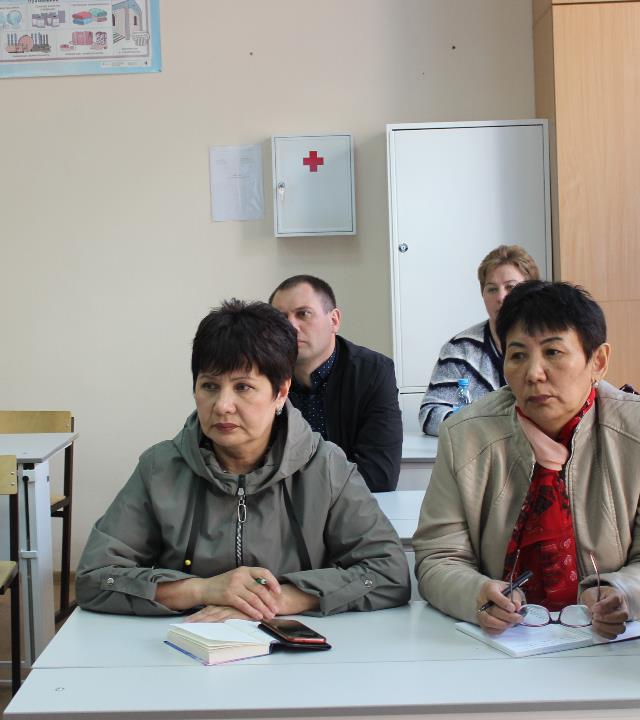 ПРОФЕССИОНАЛЬНАЯ ПОДГОТОВКАВ РАМКАХ ПРОЕКТА«ПОМОЩНИК ФЕЛЬДШЕРА»
Категория обучающихся:
без ограничения возраста
наличие среднего общего образования
постоянное проживание в данном населённом пункте 
поддержка кандидатуры со стороны населения
ОСНОВНЫЕ РАЗДЕЛЫ ПРОГРАММЫ ПРОФЕССИОНАЛЬНОГО ОБУЧЕНИЯ
Организация профессиональной деятельности
Участие в проведении профилактических мероприятий 
Участие в обеспечении безопасной больничной среды
Санитарное содержание помещений, оборудования, инвентаря
Осуществление профессионального ухода за больными 
Оказание первой помощи пострадавшим
Перемещение и транспортировка материальных объектов и медицинских отходов
Производственная практика
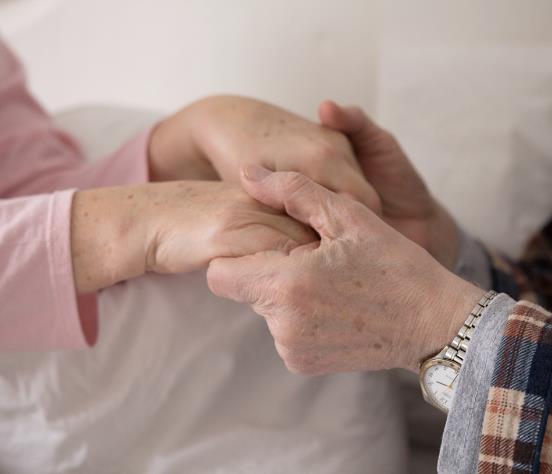 20.10.2023
17
СОДЕРЖАНИЕ ПРОГРАММЫ
Общий объем 288 ак. часов, в том числе: 
Лекционные занятия  – 36 ак. часов (посредством проведения ВКС, с использованием сервиса  для видеоконференций «ДЖАЗ», платформы Webinar.ru); 
Практические занятия – 30 ак. часов:
Симуляционное обучение – 72 ак. часа на базе учебно-производственных мастерских ГАПОУ «ООМК», в том числе и в филиалах Колледжа;
Электронное обучение с использованием системы дистанционного обучения «Moodle» – для выполнения и проверки контрольных работ, проведения промежуточной аттестации в формате тестирования;
Производственная практика в медицинских организациях Оренбургской области;
Итоговая аттестация в формате квалификационного экзамена.
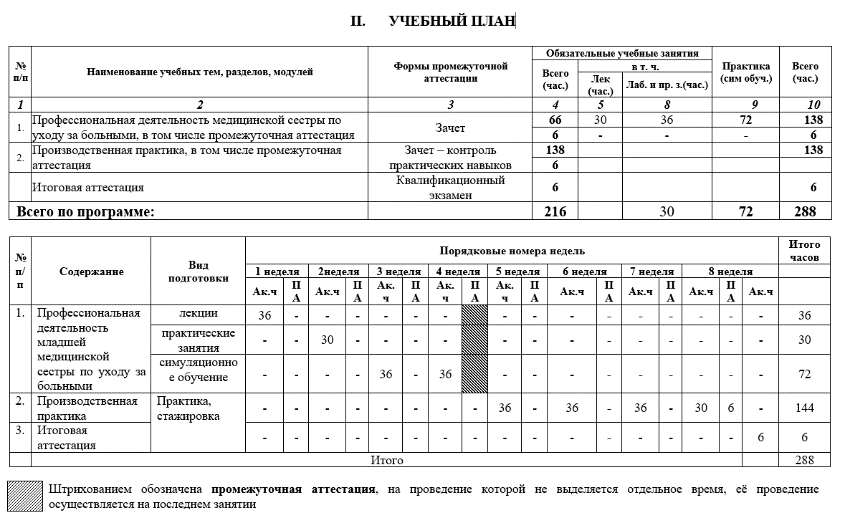 СИМУЛЯЦИОННОЕ ОБУЧЕНИЕ
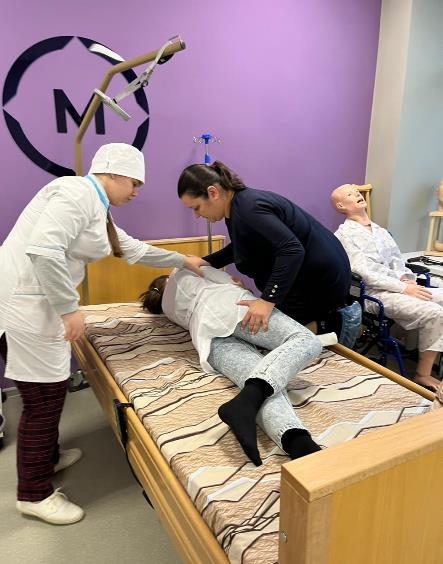 Симуляционное обучение  - 72 ак. часа 
Организовано на базе учебно-производственных мастерских ГАПОУ «ООМК», в том числе в филиалах Колледжа
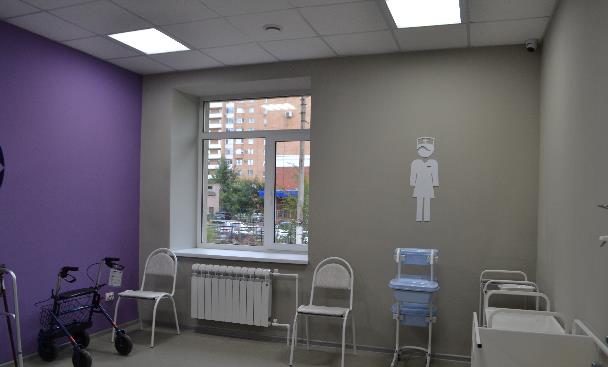 ПРОИЗВОДСТВЕННАЯ ПРАКТИКА
Производственная практика объемом 144 часа организуется на базе медицинских организаций Оренбургской области.
Перед производственной практикой – установочная лекция с участием обучающихся и главных медицинских сестер – руководителей производственной практики от МО. 
На лекции разбор документации по производственной практике:
для руководителей ПП – программа производственной практики;
для обучающихся – дневники производственной практики и уведомления о назначении руководителей производственной практики от МО.
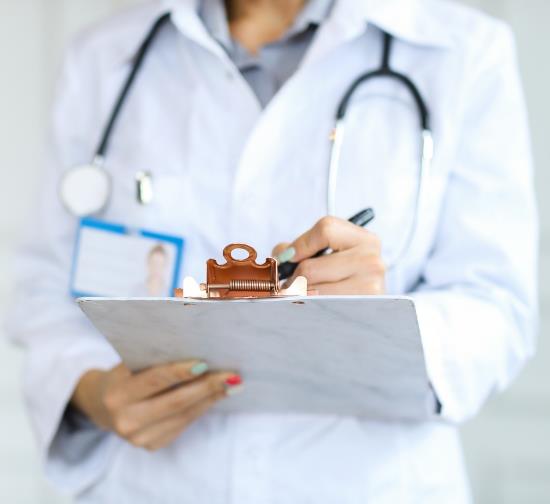 КВАЛИФИКАЦИОННЫЙ ЭКЗАМЕН
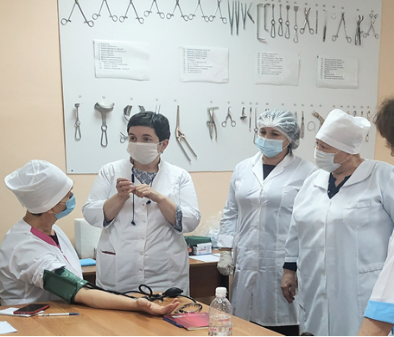 проверка теоретических знаний в форме решения ситуационных задач;
практическая квалификационная работа – выполнение манипуляций по чек-листам.
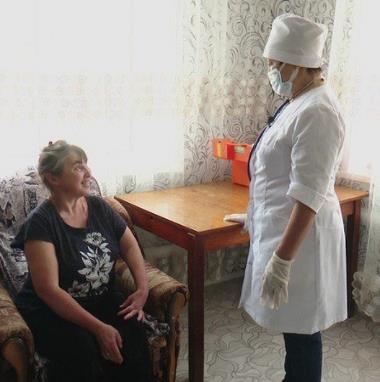 ПОСТСКРИПТУМ
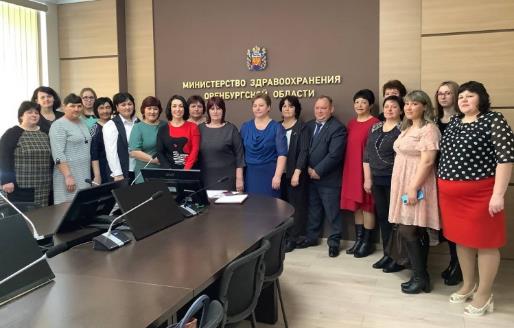 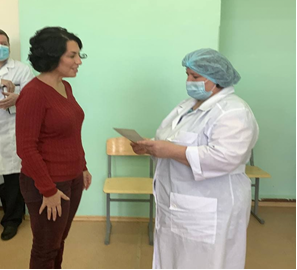 После успешного прохождения итоговой аттестации в формате квалификационного экзамена все обучающиеся получают документ о квалификации – свидетельство о профессии рабочего, должности служащего
«Младшая медицинская сестра по уходу за больными»
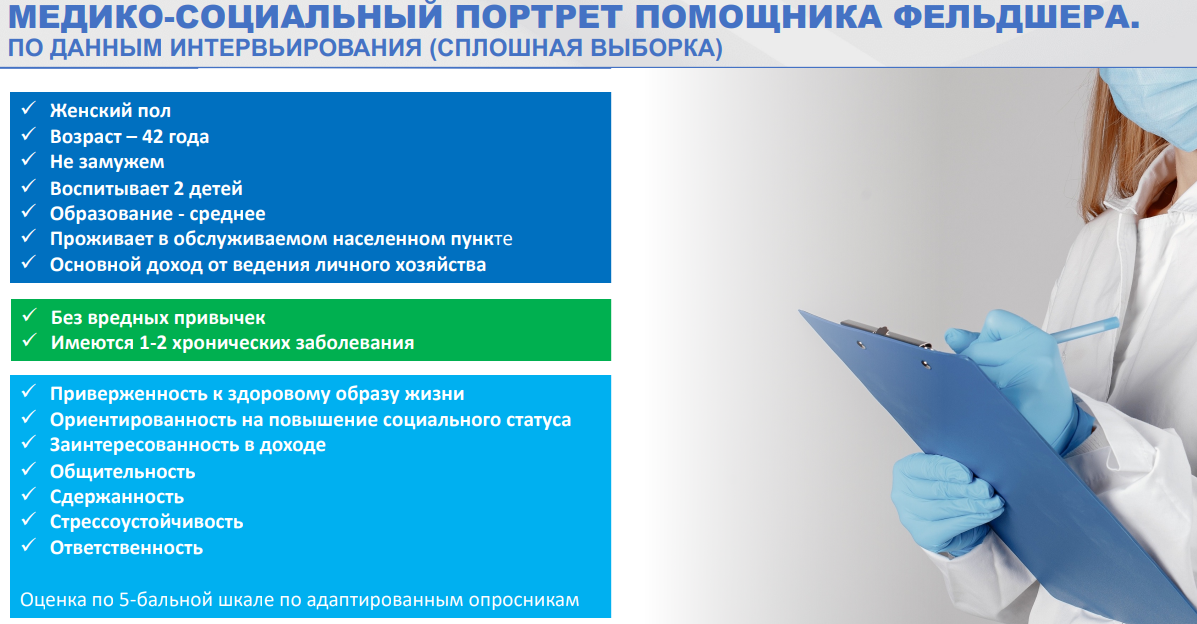 ФУНКЦИОНАЛЬНЫЕ ОБЯЗАННОСТИ «ПОМОЩНИКА ФЕЛЬДШЕРА»
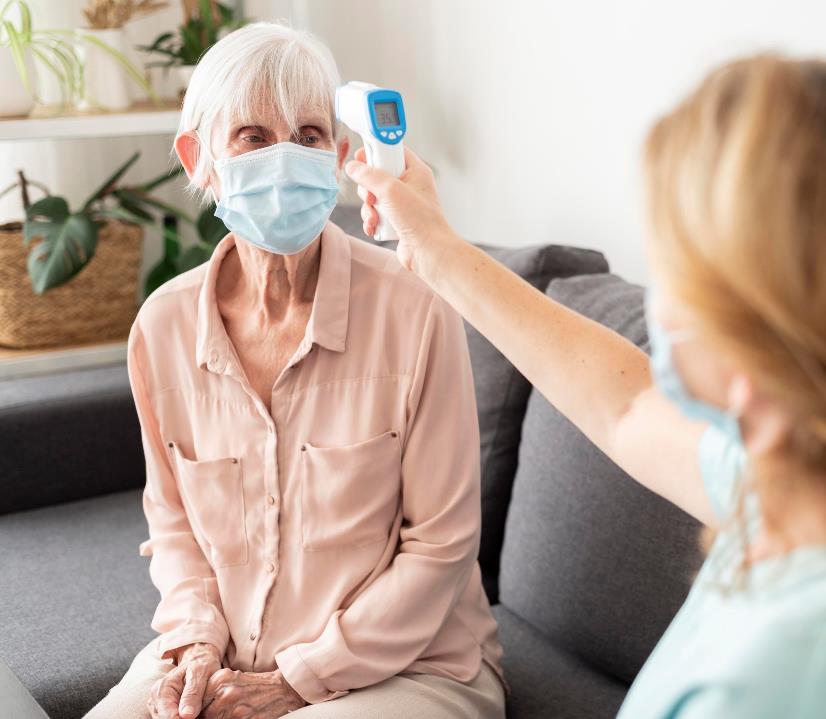 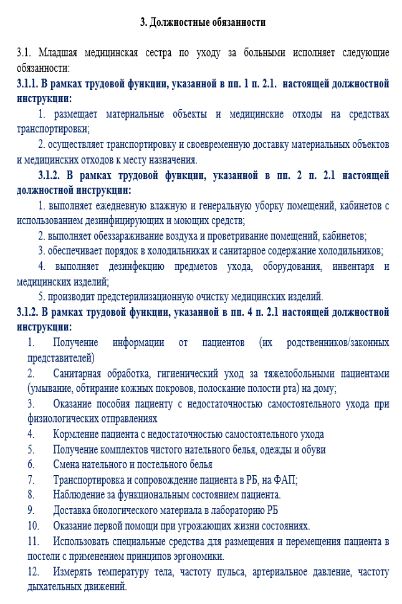 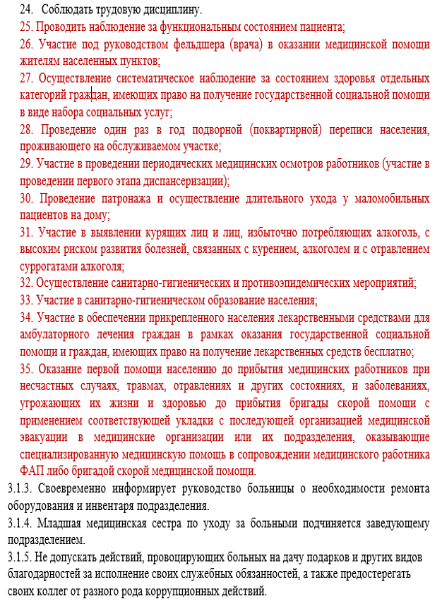 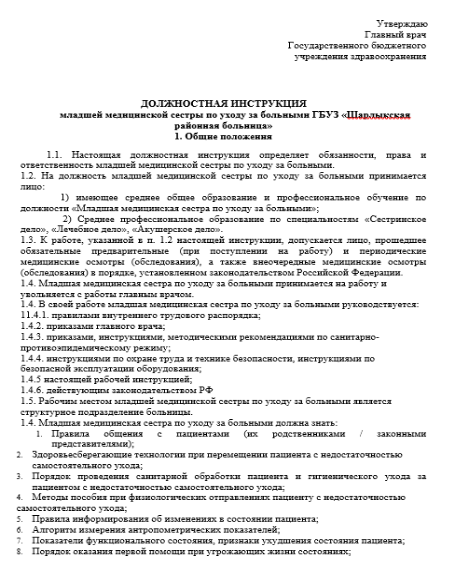 ФУНКЦИОНАЛЬНЫЕ ОБЯЗАННОСТИ «ПОМОЩНИКА ФЕЛЬДШЕРА»
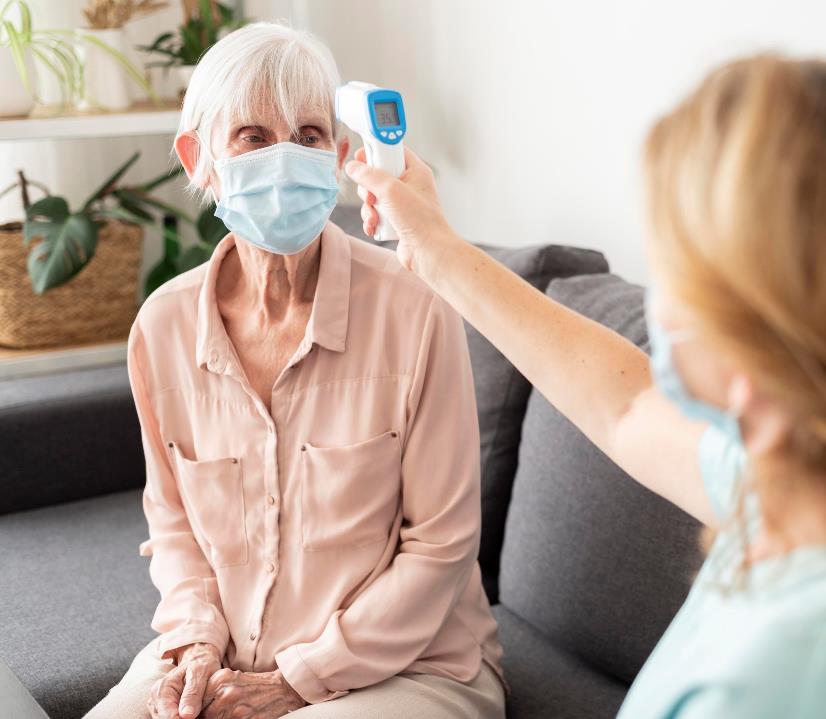 Патронаж на дому
Выполнение мероприятий в рамках первого этапа
диспансеризации и ПМО (анкетирование,
антропометрия, измерение АД и т.д.)
 Доставка и контроль приема лекарственных
препаратов
Уход за маломобильными и лежачими больными
Выполнение простых медицинских услуг в рамках своей компетенции
Взаимодействие с фельдшером ФАП и СМП
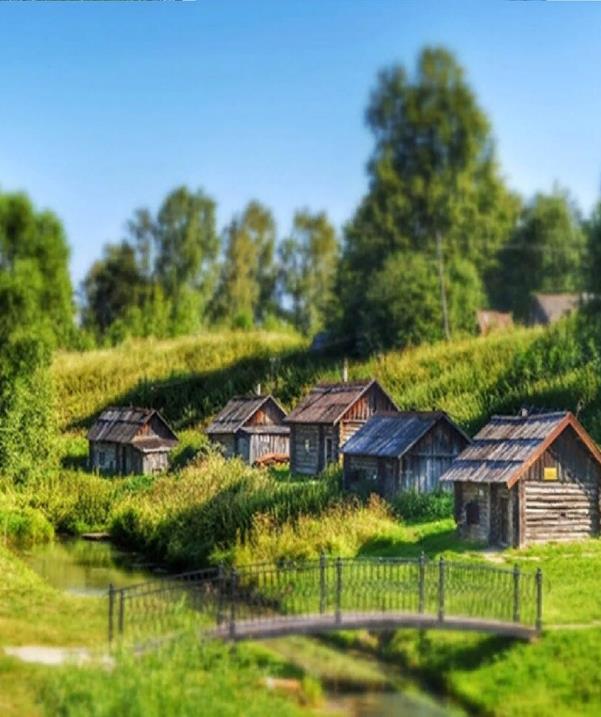 С 1 февраля 2022 года медицинские организации - участники пилотного проекта, заключили с младшими медицинскими работниками трудовые договоры. «Помощнику фельдшера» установлен режим неполного рабочего времени - на 0,5 ставки.
Оплата труда производится пропорционально отработанному времени. Средняя заработная плата составляет 17,5 тысяч рублей. 
За каждым «помощником фельдшера» закреплен ответственный сотрудник медицинской организации - фельдшер, обслуживающий малый населенный пункт. 
«Помощник фельдшера» обеспечен укладкой по оказанию первой помощи, медицинскими изделиями для проведения медицинских манипуляций, средствами связи и доступом в интернет. В наличии имеются инструкции, памятки и наглядные материалы по оказанию первой помощи.
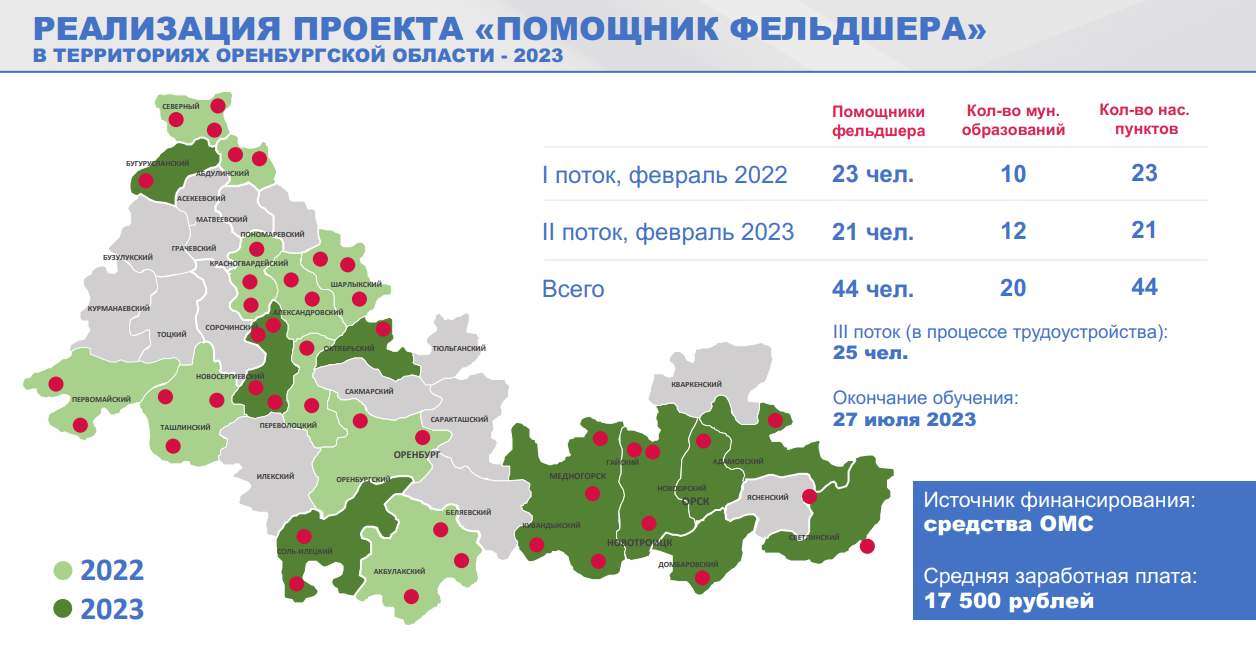 ЦИФРЫ ПРОЕКТА«ПОМОЩНИК ФЕЛЬДШЕРА»
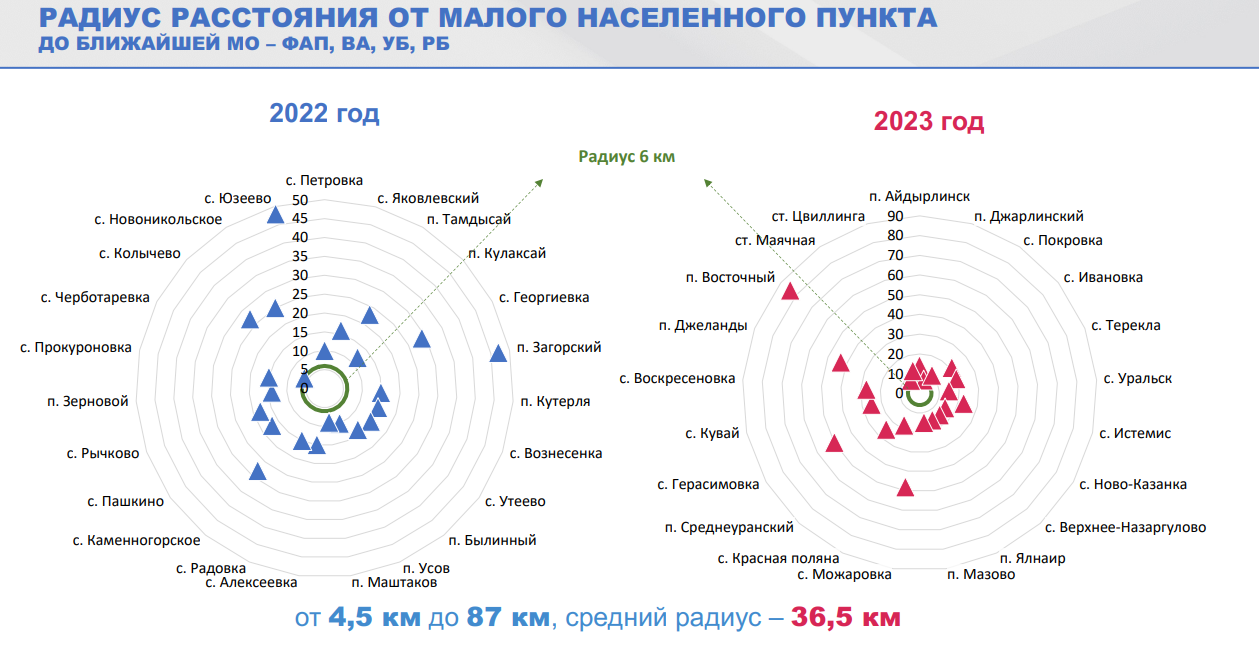 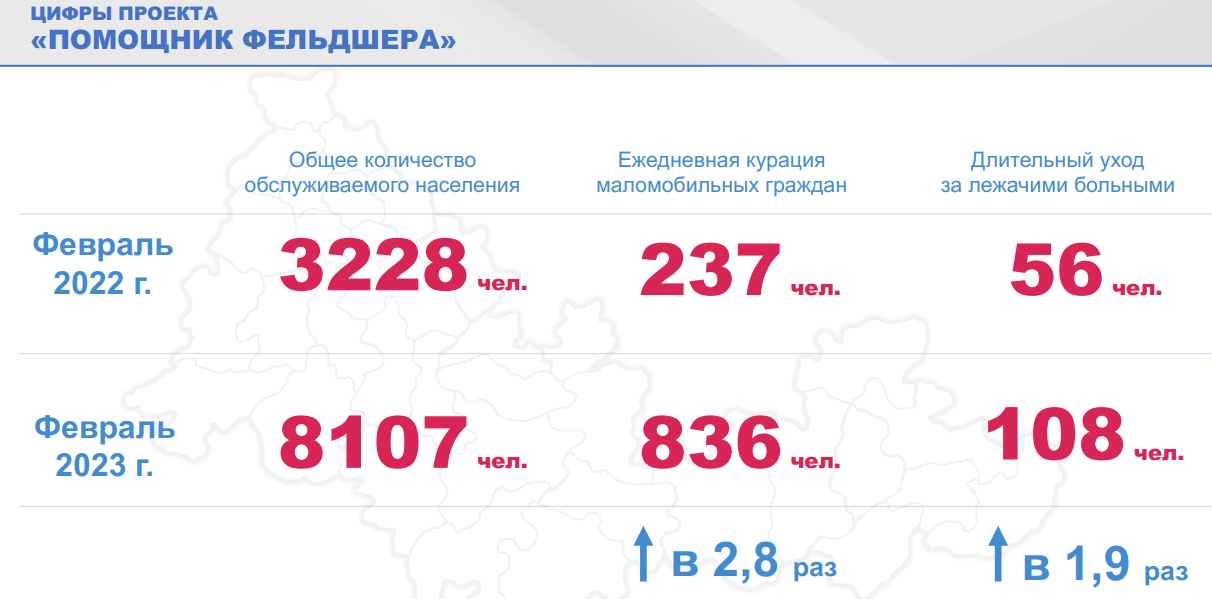 УЧЕТНО-ОТЧЕТНЫЕ ДОКУМЕНТЫ
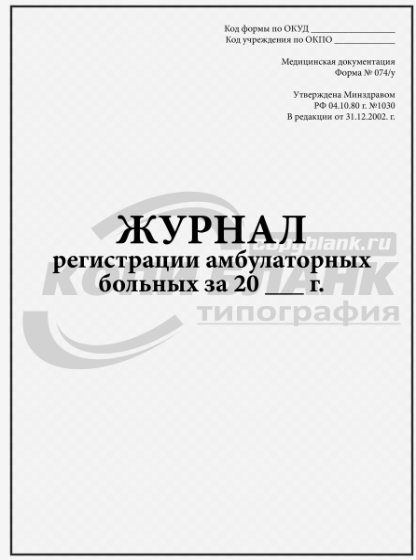 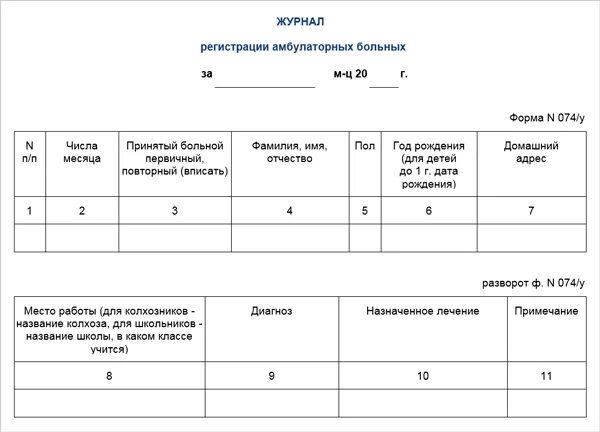 ПРОВЕДЕННЫЕ 
МЕРОПРИЯТИЯ
ЖАЛОБЫ
УЧЕТНО-ОТЧЕТНЫЕ ДОКУМЕНТЫ
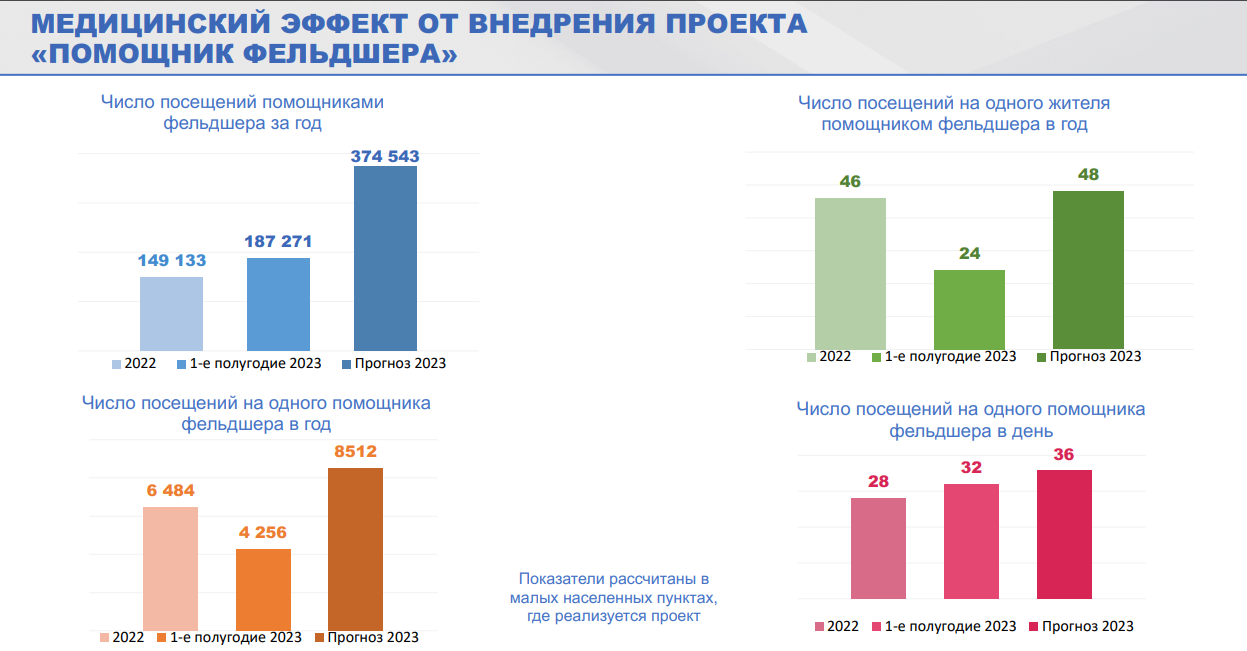 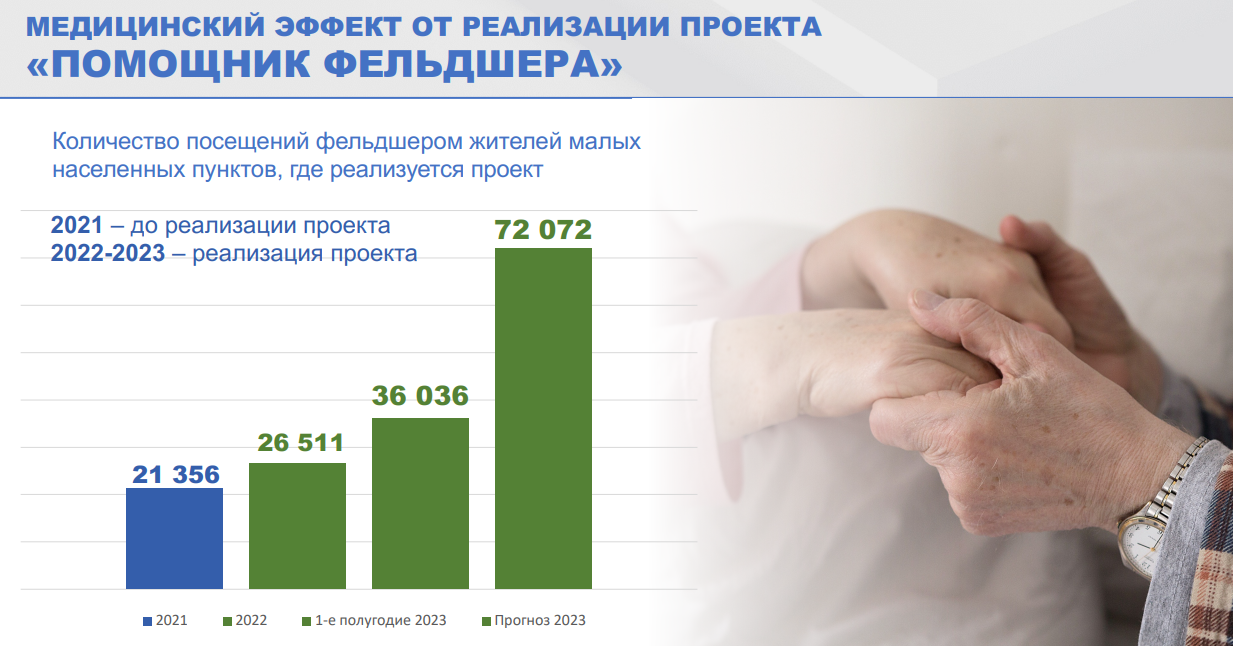 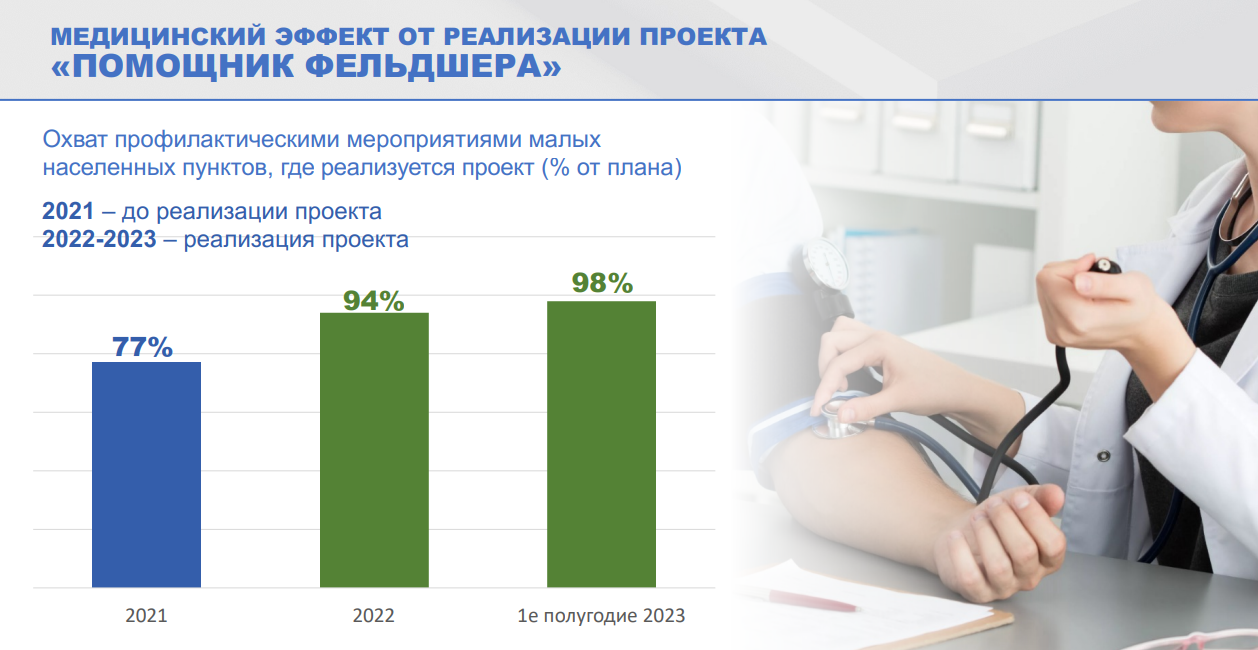 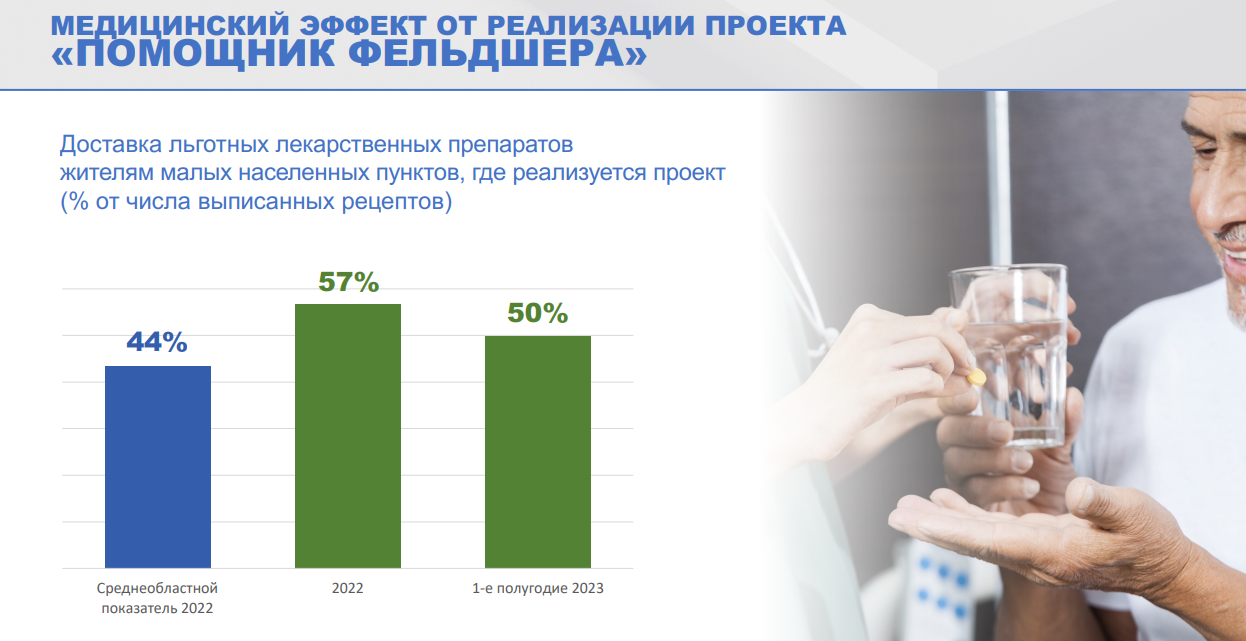 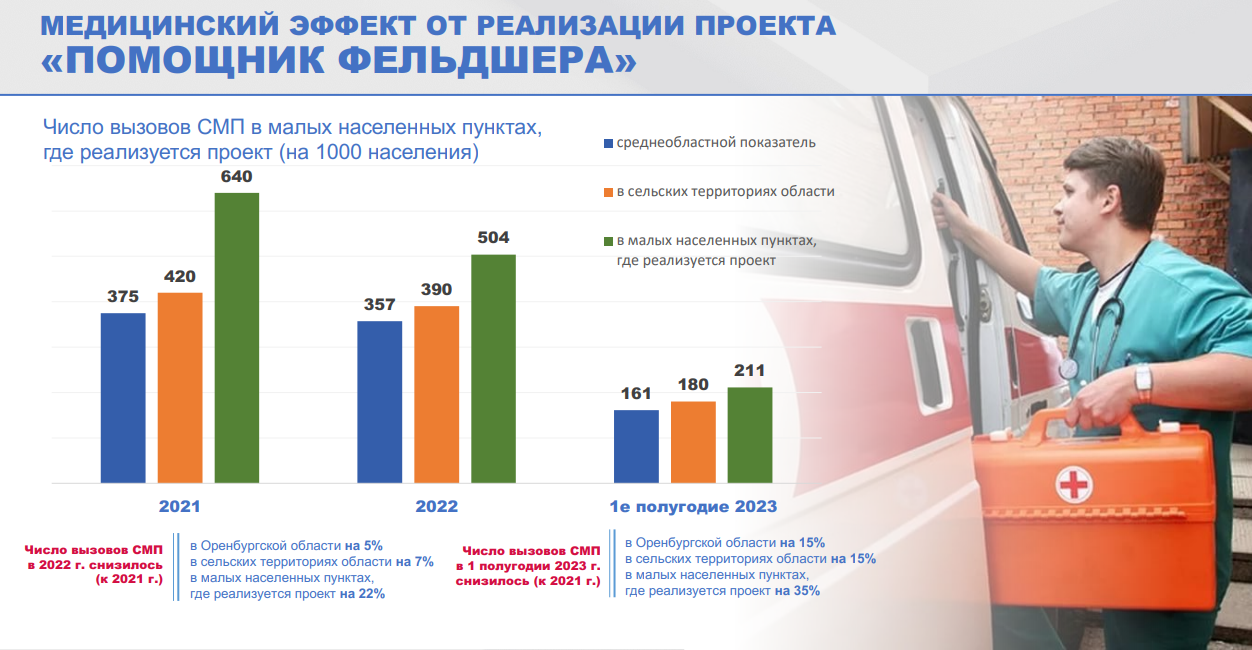 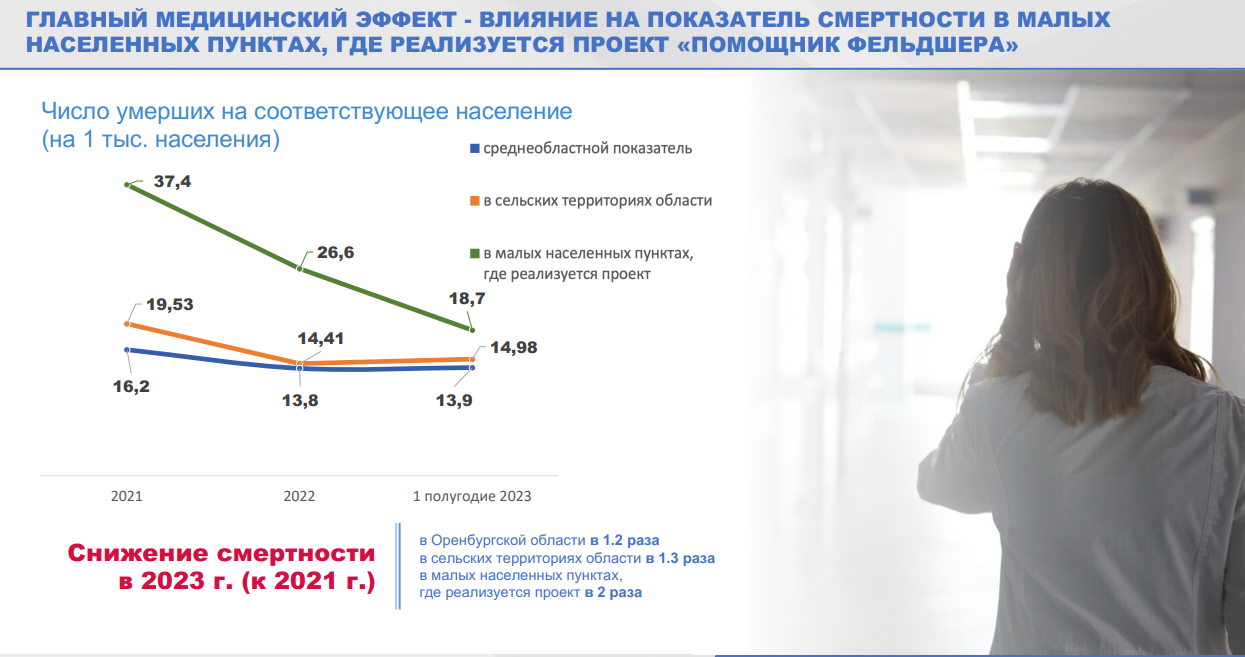 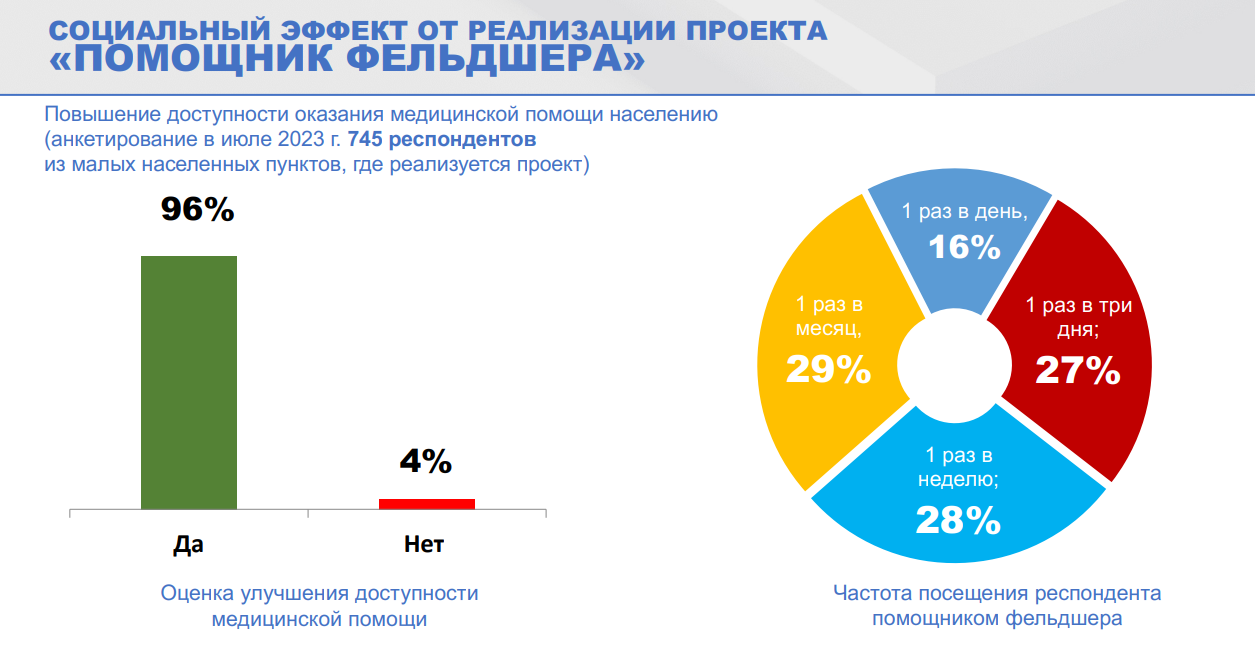 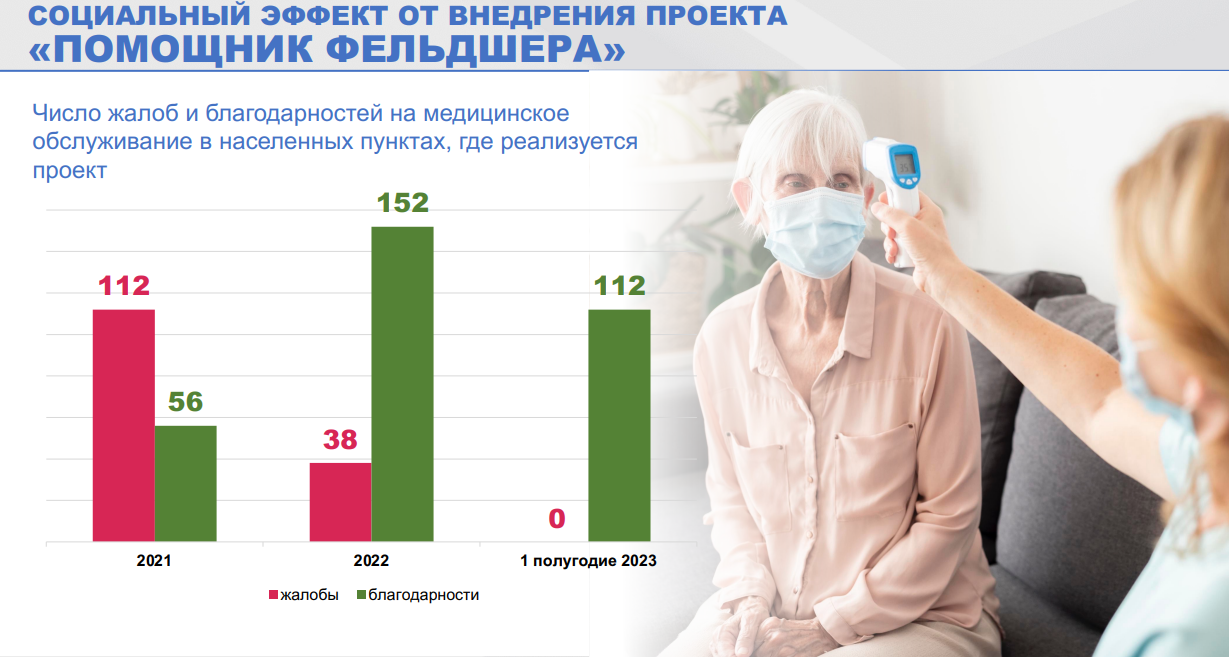 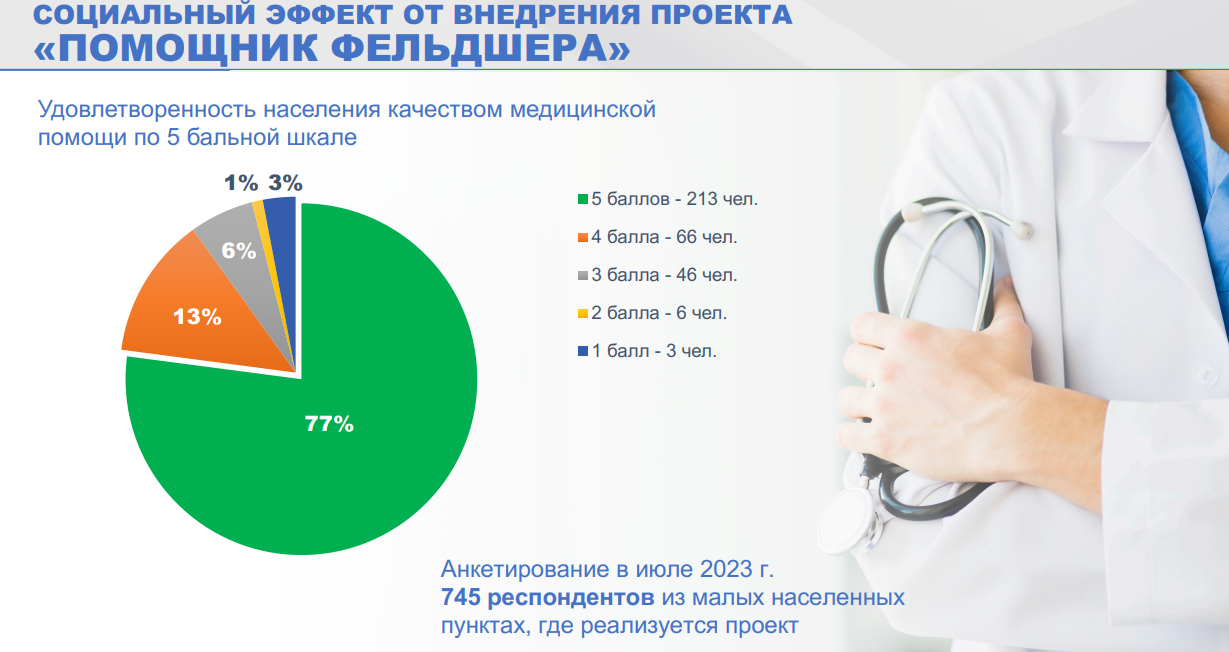 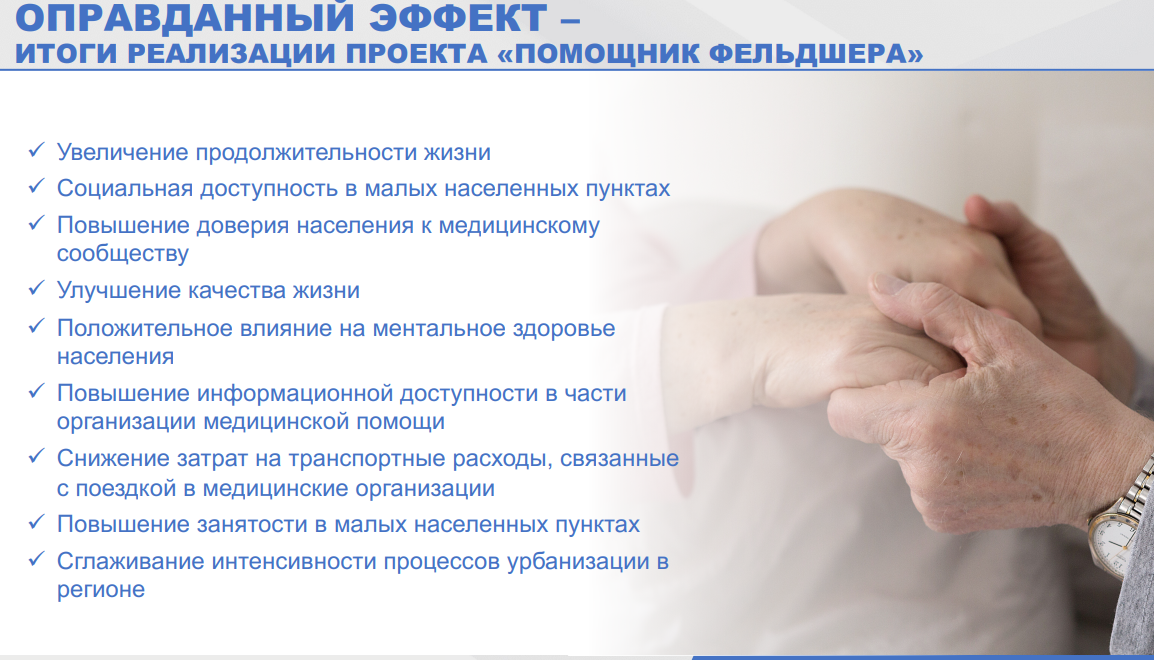 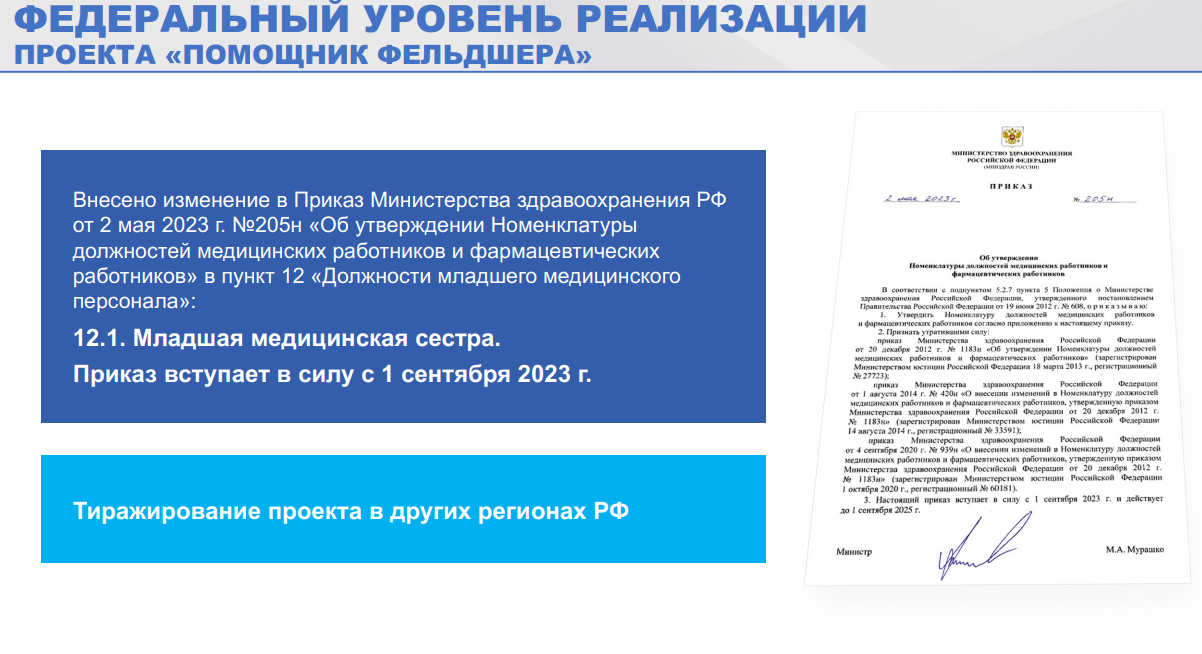 Тиражирование проекта в других регионах РФ
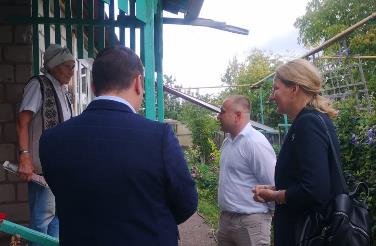 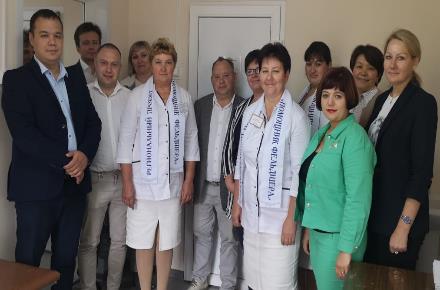 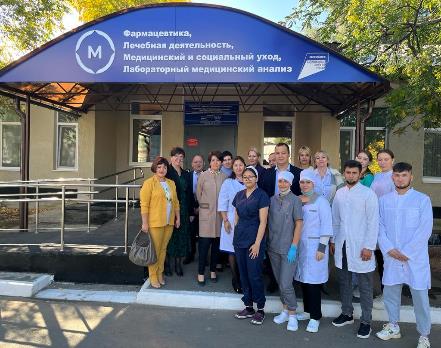 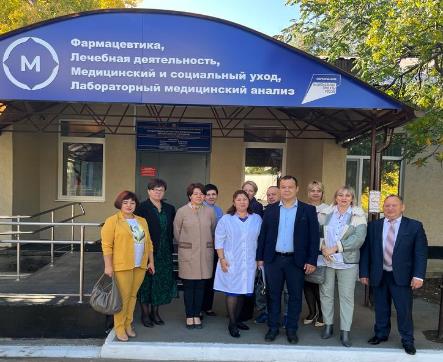 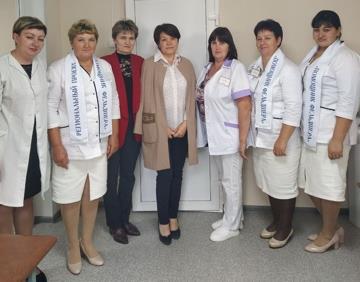 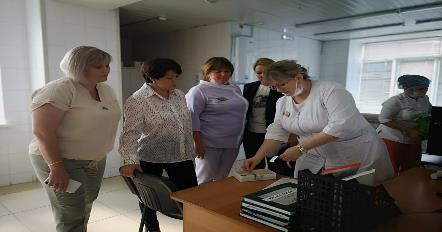 Рабочий визит делегации департамента здравоохранения Курганской области (19-20.09.2023 года)
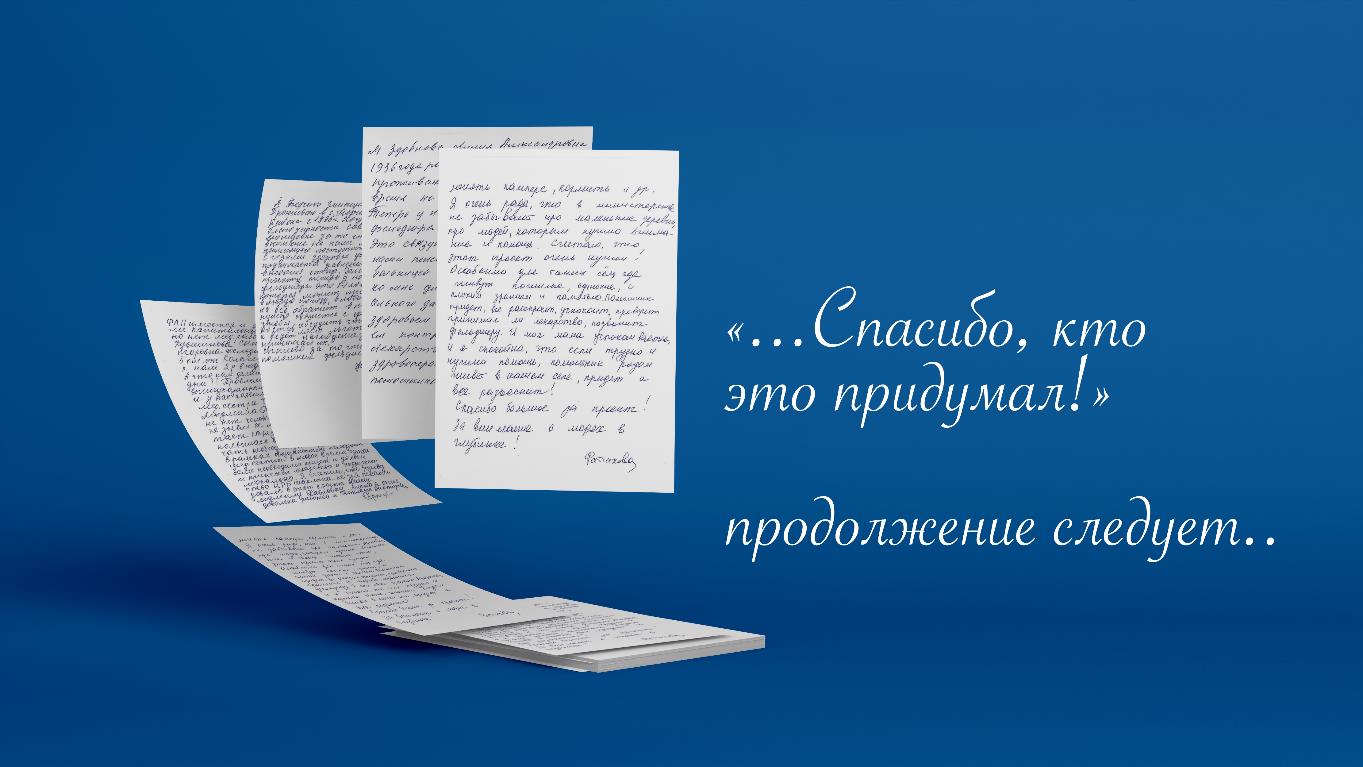 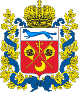 БЛАГОДАРЮ ЗА ВНИМАНИЕ!